Accelerated CXL is not proven yet
Abdulrahman Al-Muammar
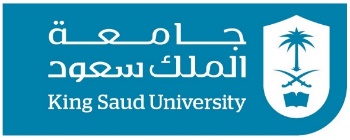 المدينة الطبية الجامعية
University Medical City
Theory:
Range
Oxygen consumption
Protocol
Fluence
Timing
Efficacy:
Progression:
Follow up
Study design
Demarcation line
Safety:
Thin cornea
Visual loss
Keratocytes
Subbasal nerve plexus
Endothelial cells changes
Corneal Haze
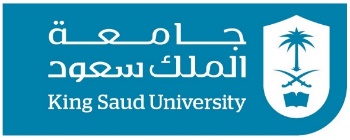 المدينة الطبية الجامعية
University Medical City
Bunsen-Roscoe reciprocity law
Valid within certain range
Wenil et al 2013, performed an ex vivo study and found that at illumination intensity of 45 mW/cm² and time exposure < 2 min, no corneal stiffening was achieved
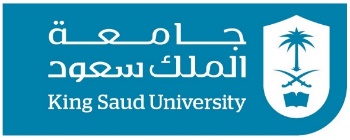 المدينة الطبية الجامعية
University Medical City
Theory:
Range
Oxygen consumption
Protocol
Fluence
Timing
Efficacy:
Progression:
Follow up.
Study design
Demarcation line
Safety:
Thin cornea
Visual loss
Keratocytes
Subbasal nerve plexus
Endothelial cells changes
Corneal Haze
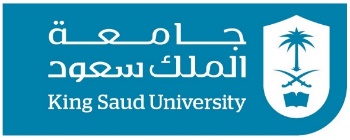 المدينة الطبية الجامعية
University Medical City
Role of oxygen
Richoz et al 2013, CXL requires the presence of oxygen for corneal stiffening to occur
With reduced time exposure, oxygen utilization is compromised
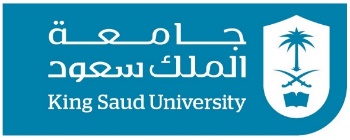 المدينة الطبية الجامعية
University Medical City
Theory:
Range
Oxygen consumption
Protocol
Fluence
Timing
Efficacy:
Progression:
Follow up.
Study design
Demarcation line
Safety:
Thin cornea
Visual loss
Keratocytes
Subbasal nerve plexus
Endothelial cells changes
Corneal Haze
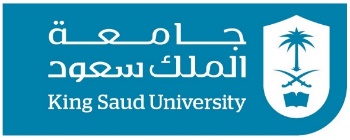 المدينة الطبية الجامعية
University Medical City
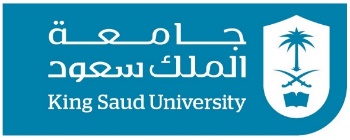 المدينة الطبية الجامعية
University Medical City
Theory:
Range
Oxygen consumption
Protocol
Fluence
Timing
Efficacy:
Progression:
Follow up.
Study design
Demarcation line
Safety:
Thin cornea
Visual loss
Keratocytes
Subbasal nerve plexus
Endothelial cells changes
Corneal Haze
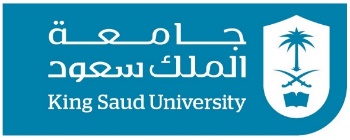 المدينة الطبية الجامعية
University Medical City
Demarcation line
Touboul et al 2012:
Using 30 mW/cm² for 3 min, demarcation line was observed at 100-150 µm depth
Othere studies reported similar demarcation line depth in ACXL (using 9 and 18 mW/cm²) and CCXL.
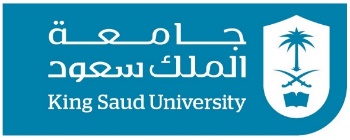 المدينة الطبية الجامعية
University Medical City
Theory:
Range
Oxygen consumption
Protocol
Fluence
Timing
Efficacy:
Progression:
Follow up.
Study design
Demarcation line
Safety:
Thin cornea
Visual loss
Keratocytes
Subbasal nerve plexus
Endothelial cells changes
Corneal Haze
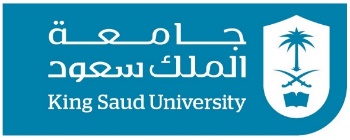 المدينة الطبية الجامعية
University Medical City
Keratocytes
Keratocyte changes following accelerated CXL
Touboul et al 2012, more keratocytes apoptosis has been observed with ACXL compared with CCXL
? Clinical significance
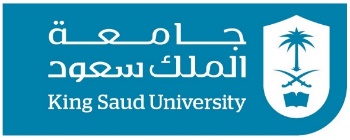 المدينة الطبية الجامعية
University Medical City
Theory:
Range
Oxygen consumption
Protocol
Fluence
Timing
Efficacy:
Progression:
Follow up.
Study design
Demarcation line
Safety:
Thin cornea
Visual loss
Keratocytes
Subbasal nerve plexus
Endothelial cells changes
Corneal Haze
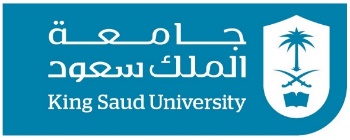 المدينة الطبية الجامعية
University Medical City
Corneal haze
Waszczykowska et al 2014, reported 25% incidence of corneal haze
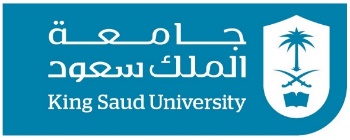 المدينة الطبية الجامعية
University Medical City
Thank you
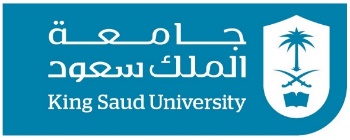 المدينة الطبية الجامعية
University Medical City